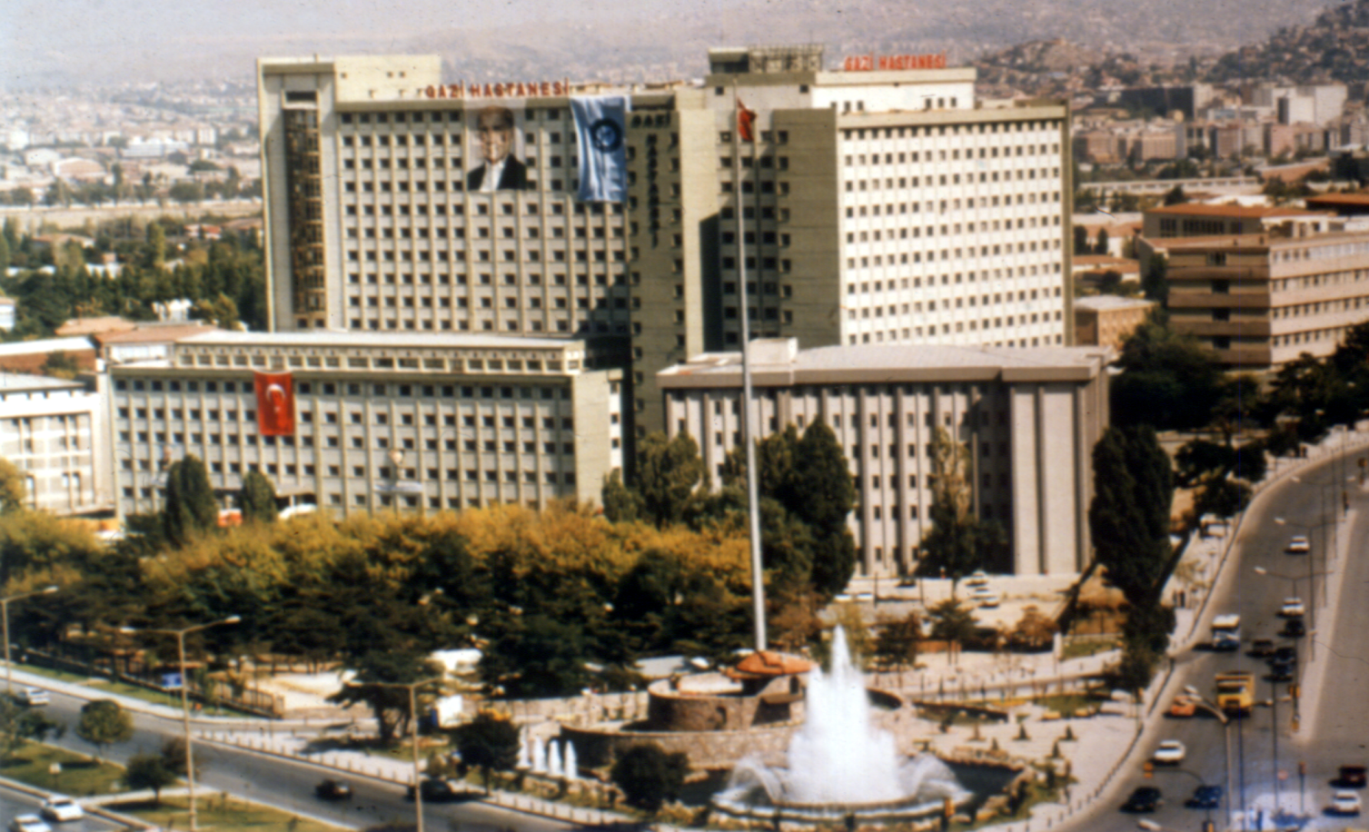 Radikal prostatektomi sonrası RT
Dr.Diclehan KILIÇ
Gazi ÜTF, Radyasyon Onkolojisi AD, Ankara
Prostat ca.da postop RT
Mikroskopik rezidüel hastalığın temizlenmesi
	
Ölçülebilir hastalık (saptanabilir PSA)
	Kurtarma RT (salvage RT-SRT)
	Postop inatçı PSA yüksekliği
	Ölçülemeyen düzeylerden sonra gecikmiş PSA yükselmesi

Endişe verici patoloji ancak saptanamayan PSA
	Adjuvan RT (ART) 3-12 ayda
	CS+, sv invazyonu+, EPE+
SRT
Birçok retrospektif tek merkezli çalışma
Bir kaç toplu analiz
Randomize çalışma yok
Retrospektif serilerden SRT başarısı için kriterler:
+CS
Patolojik olarak organa sınırlı hastalık
Düşük GS
Müsait PSA paterni
Stephenson AJ et al JCO 2007;25:2035-41
PSA relapsında lokal/ sistemik hastalık açısından klinik-patolojik özellikler
ART
EORTC 22911  Bolla M et al. Lancet 2012;380:2018-27
ARO 9602   Wiegel T et al JCO 2009;27:2924-30
SWOG 8794  Thompson IM et al. JAMA 2006;296:2329-35
Tamamlanmış randomize kontrollü çalışmalarAdjuvant RT vs Gözlem
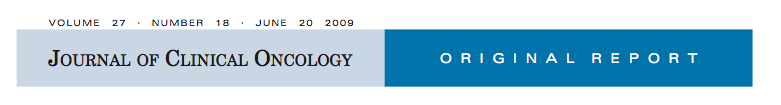 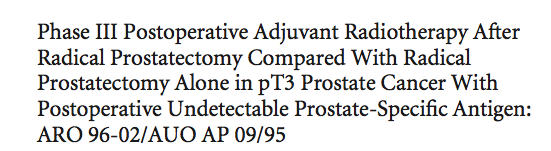 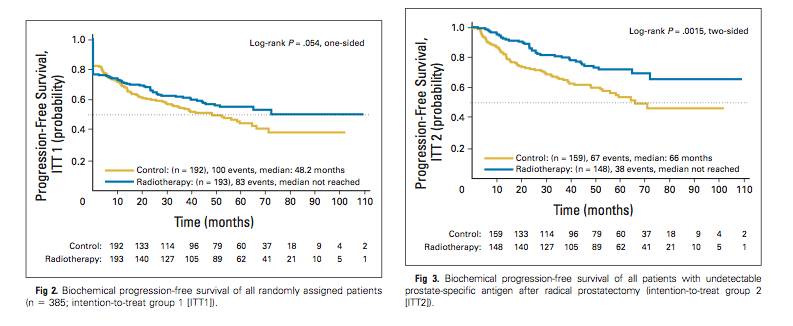 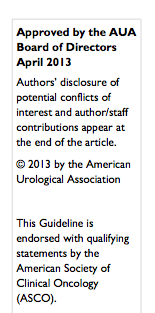 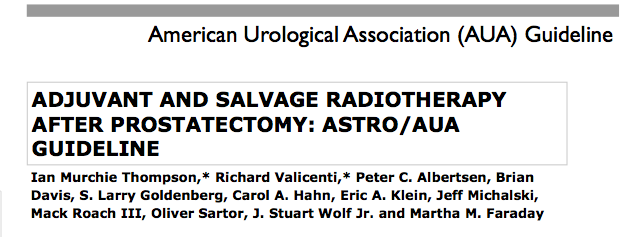 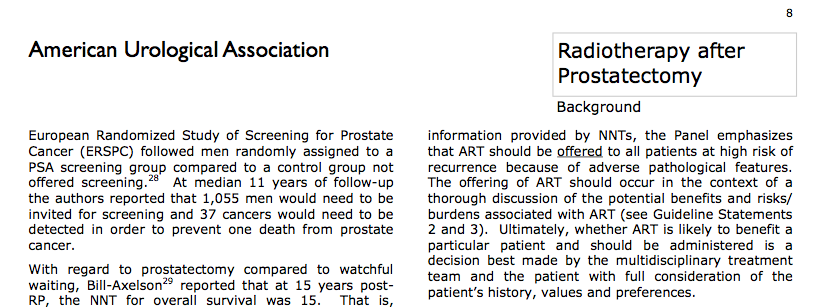 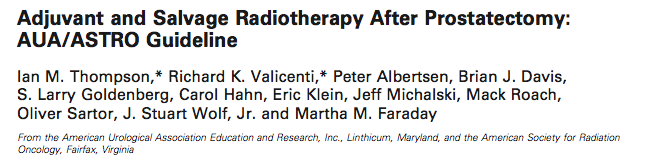 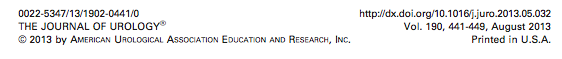 Yüksek riskli tüm olgulara ART ile
Kansersizlere fazladan tedavi
Gereksiz toksisite
Gereksiz sağlık bakım gideri
Seçilmiş olgularda eSRTnin ART kadar başarılı olabileceğini gözardı etme

Biyokimyasal/ klinik relaps öncesinde/ sırasında metastaz riski
Yüksek riskli tüm olgulara SRT ile
Tamamlanmış randomize kontrollü çalışmalarUzun dönem sonuçları
MRFSdaki ≅%15lik fark- tedavilerdeki farklılıktan
Cerrahi teknik
RT tekniği
Gözlem kolundaki kurtarma RT/ HT oranları
Cevap bekleyen sorular
ART, eSRTye üstün müdür?

Optimal SRT zamanlaması nedir?

Postop RT ile ADTnin yararı var mıdır?

Optimal tedavi (doz, alan) nedir?
Optimize strateji olarak eSRT
Ölçülebilir bir hastalık olmadığında ART biyokimyasal başarısızlığa kadar ertelenebilir mi? ART vs eSRT
ART vs eSRT
3 ART çalışması 
ART vs eSRT değil
Gözlem kolundakilerin %50sine SRT (>1 iken)
Yüksek risk: pT3a, pT3b, CS+
Giriş PSA değerleri farklı ancak ART sonuçları benzer




Fırsat aralığı= Ölçülemeyen PSA ≅ ancak ölçülebilir PSA
ART vs eSRT
Yüksek risk patolojiye sahip olguların ne kadarı rezidüel mikroskopik hastalığa sahip? 





2/3ünün CS+liği var, ama ≈ yarısının 5 y PSA relapsı yok
tüm hda persistan h yok ART vs eSRT tüm hastalarda ölçülebilir h var
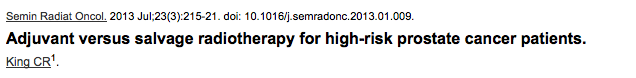 Yüksek risk patolojiye sahiplerde 
gözlemle başarısızlık= %50 (%44-54)
ART ile bRFS≈ %75 (%70-77)
ART ile gerçek bRFS sağlayan olgular = 
	%75-%50 / %100-%50= %50 (5 yılda)
Postop RT zamanlaması
ART > SRT daha az mikroskopik hastalık var
preSRT PSA RFS için bağımsız faktör
Her 0.1 PSA artışı, RFSda %2.6’lık kayıp
PSA ≥0.2 ise SRT ile 5y %64 RFS
ART (usPSA<0.01) > eSRT (PSA=0.1) 
%2.5 fark
Toksisite, maliyet, txsiz dönemdeki başarısızlık
ART vs eSRT devam eden randomize çalışmalar
RT doz yanıtı
Definif RT doz eskalasyon sonuçları (74-80 Gy)
Postop RT mikroskopik h için daha düşük doz
Gerekli minimum doz?

60-70 Gy aralığında 
	her 1 Gy artış 5y bRFSda %2.5 luk düzelme ile

 Üç ART çalışması 60-62 Gy
	Devam eden ART vs eSRT 64-66 Gy      düşük doz
	ASTRO konsensusu 64 Gy

Güncel RT teknikleri ile daha yüksek doz >70 Gy
Postoperatif RT toksisitesi
RT tekniği- 3B KRT
Literatürde %30 3B KRT, %5 IMRT, kalanı 2B RT
Postoperatif RT toksisitesi
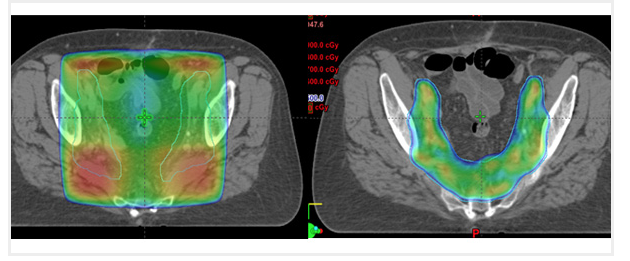 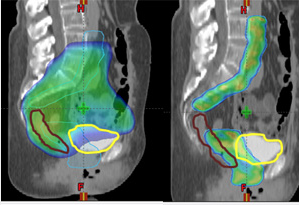 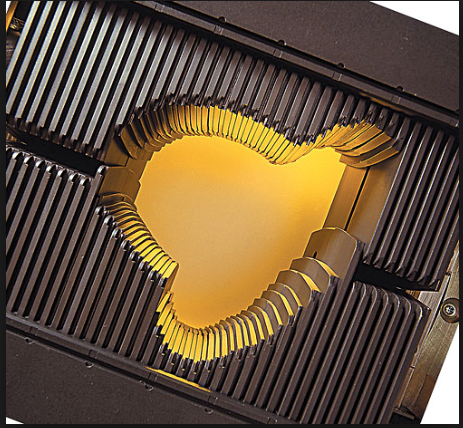 Postoperatif RT toksisitesi
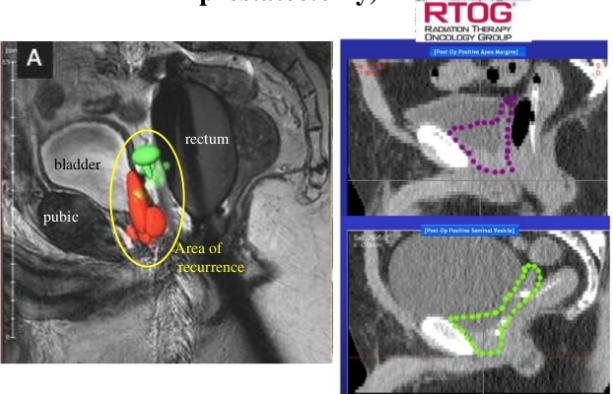 Eşzamanlı ADT kullanımı
RT ile birlikte gelişen biyolojik avantaj, neden
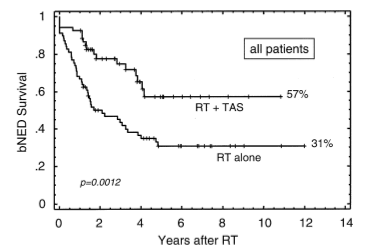 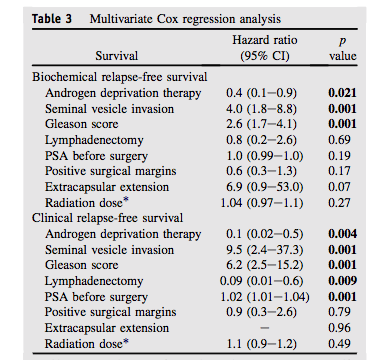 RTOG 96.01
64.8 Gy PB SRT
2 yıl bikalutamid 150 mg
7 y bRFS %57 vs %40
          Shipley WV et al. JCO 2011;24:1
SRT (%50 pelvik nodal RT)
+neoadj ve eşzamanlı 4 ay TAS
                  King C et al. IJROBP 2004;2:341-7
≥69 Gy ART to PB
+6 ay LHRH analoğu (3-36 ay)
                Ost P et al. IJROBP 2012;83:960-5
Net cevap devam eden çalışmalarda?
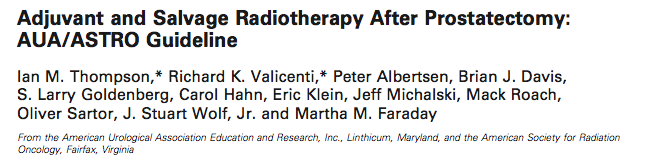 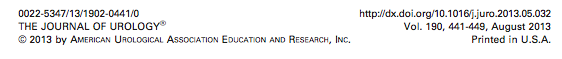 Sistematik yaklaşım önerisi-1
Preop risk grubu yüksek olana definitif RT
postRP yüksek risk saptananlarda ART sonuçları (PSA, lokal, klinik nüks, met ve genel sağkalım…)
Dr.un ART önerisi-hasta tercihi
PSA nüksünün potansiyel sonuçları
SRT zamanlaması
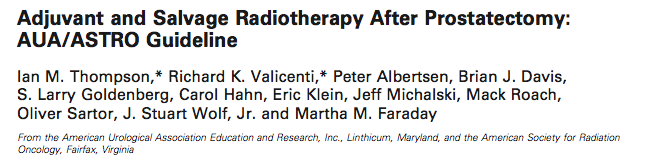 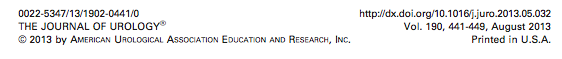 Sistematik yaklaşım önerisi-2
PSA monitorizasyonu
Biyokimyasal relaps >0.2 ng/ml (2. doğrulama ölçümü)
PSA relapsında “re-staging”
PSA relapsında düşük PSAda SRT başarısı daha fazla
Uzun ve kısa dönem RT yan etkileri vs nüks kontrol yararı
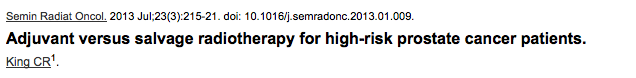 Sistematik yaklaşım önerisi-3
Olgu bazında multidisipliner karar önemli
Radyasyon Onkoloğunun imkanları ve deneyimi

Tüm olguları gözle (yüksek riskliler dahil)
usPSA ≈0.05 (tercihen ≤0.2) iken eSRT ver

%50 olgunun gereksiz tedavisi,
İlave maliyet ve toksisite önlenir.
Postop RT etkinliği ölçülebilir tm markerı ile değerlendirilebilir
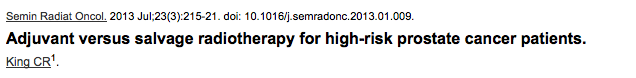 Sistematik yaklaşım önerisi-4
Postop RT kararı verildiyse, IMRT ile
Düşük riskli hastalar 
	pT2 ve CS+ ve pGS≤7
	>70 Gy, prostat yatağına
Yüksek riskli hastalar ( en erken postRP 4-6.ayda)
	pT3b veya pGS 8-10 veya PSDT< 6 ay
	50 Gy pelvik nodlara?
	+>70 Gy prostat yatağına
	+4-6 ay LHRH analoğu+ bikalutamid
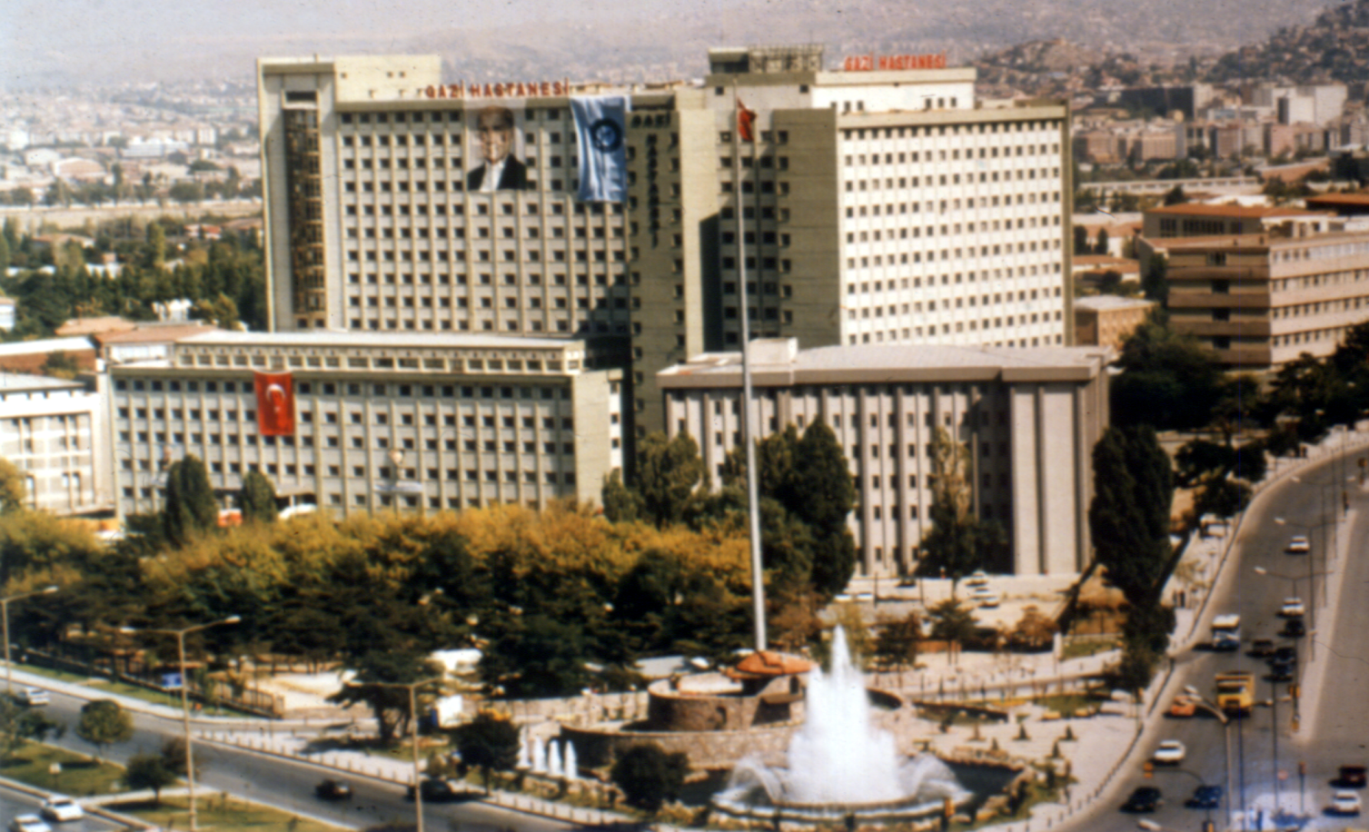 Teşekkür ederim
diclehan@yahoo.com